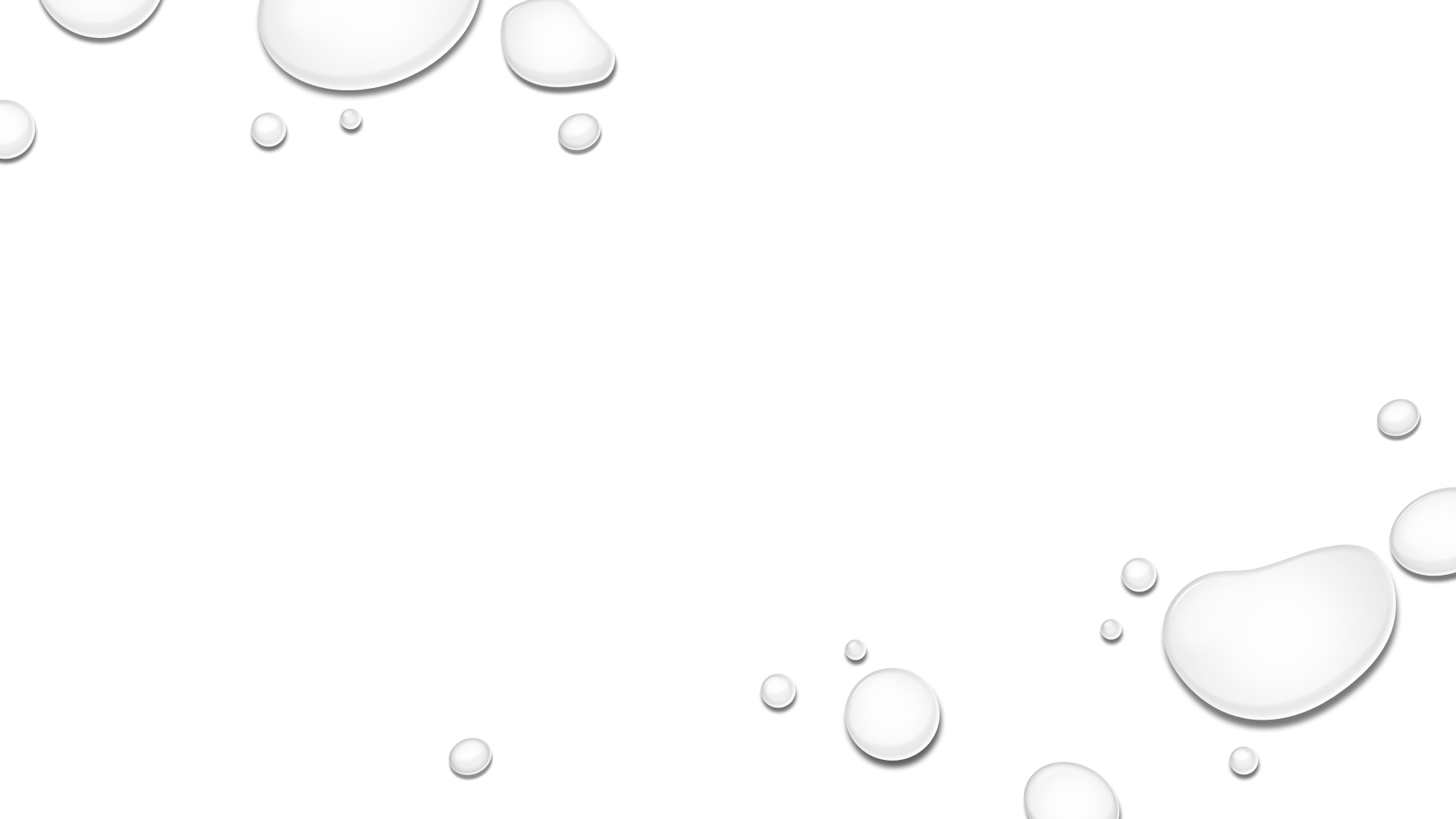 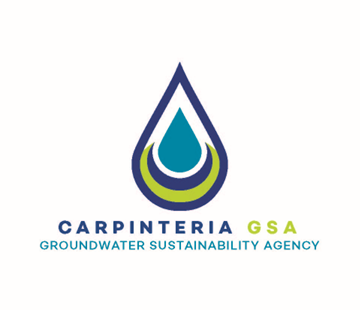 Carpinteria Groundwater Sustainability Agency (CGSA) Public meetingJUN 14, 2022
[Speaker Notes: I’m Bob McDonald the General Manager for the Carpinteria Valley Water District. Today I’ll be talking to you  about:
The Drought, The status of the Districts water]
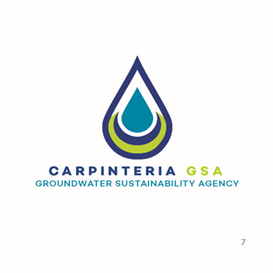 What is the SGMA?
Sustainable Groundwater Management Act

Three bill package signed into California law in late 2014
Provides a statewide framework for long-term sustainable groundwater management in California
Applies to “medium” & “high” priority basins, as determined by the Department of Water Resources
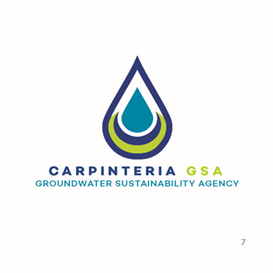 SGMA’s Goal is… 
Sustainable Groundwater Management
Sustainable GW Management = Avoiding “Undesirable Results”
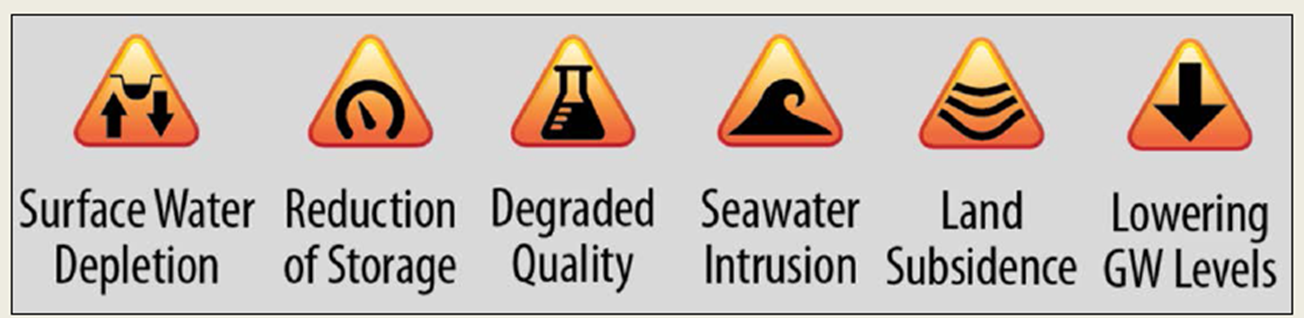 SGMA definition of “Undesirable Results”
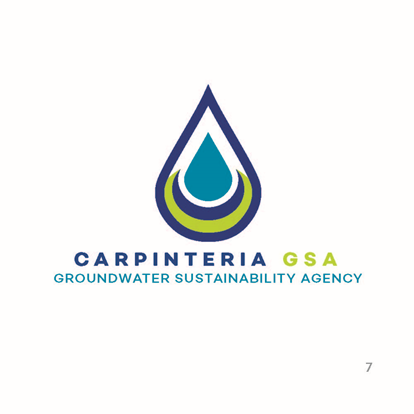 Where is Carpinteria Groundwater Basin (CGB)?
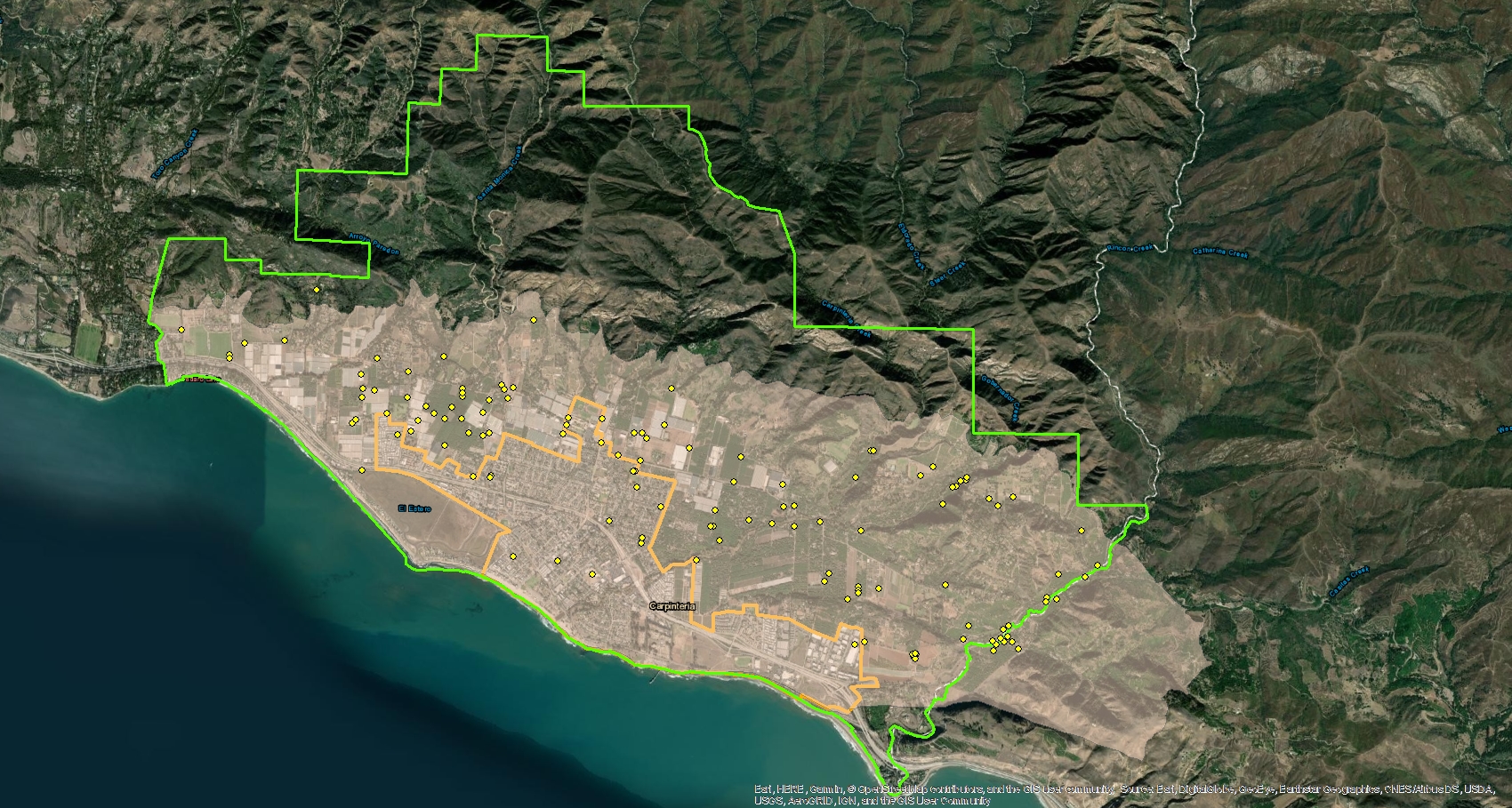 Santa Barbara County
Ventura County
Carpinteria Groundwater Basin
Pacific Ocean
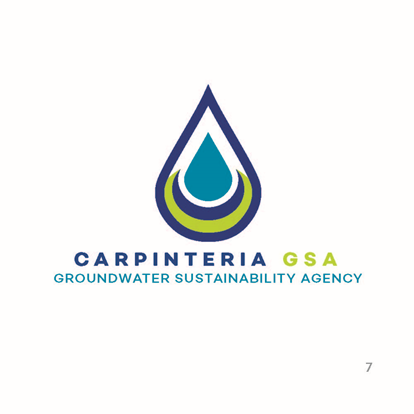 Why is Managing Groundwater important for Carpinteria Valley?
The local groundwater resource provides  around 25% of Carpinteria Valley Water District’s water supply annually.
The local groundwater resource provides about 2/3 of water pumped for private agriculture in Carpinteria Valley and portions of Ventura County.
Groundwater provides benefits to the ecosystem in Carpinteria.
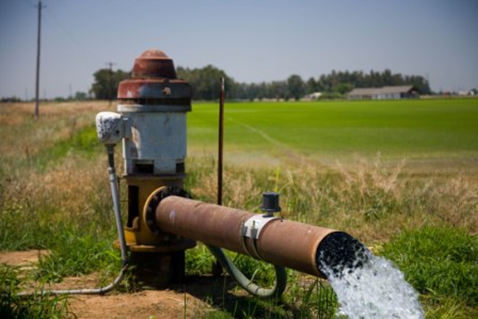 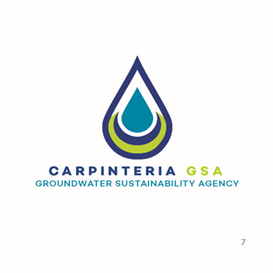 What Does SGMA Require of 
High & Medium Priority Basins?
Form a Groundwater Sustainability Agency (GSA)
 Within 2 years after basin prioritization. (2019)
Adopt a Groundwater Sustainability Plan (GSP)
 No More than 5 years after basin reprioritization (2024)
Achieve Sustainable Groundwater Management
 20 years following GSP adoption (2044)

State will intervene if local agency implementation fails
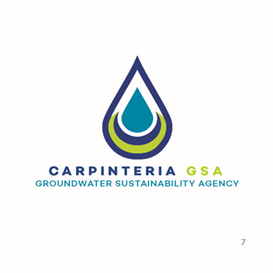 Carpinteria Groundwater Basin under SGMA
Background;
Carpinteria Basin was designated High Priority by State in 2019
 -Due to importance of groundwater in Carpinteria Valley
Carpinteria GSA (CGSA) was formed in 2020 through a Joint Powers Authority Agreement (JPA).






Carpinteria GSA is a separate agency from CVWD.
CARPINTERIA GSA MEMBERS
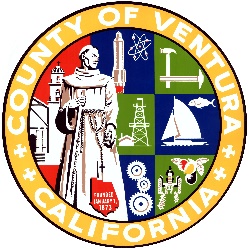 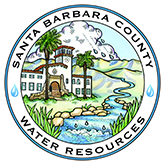 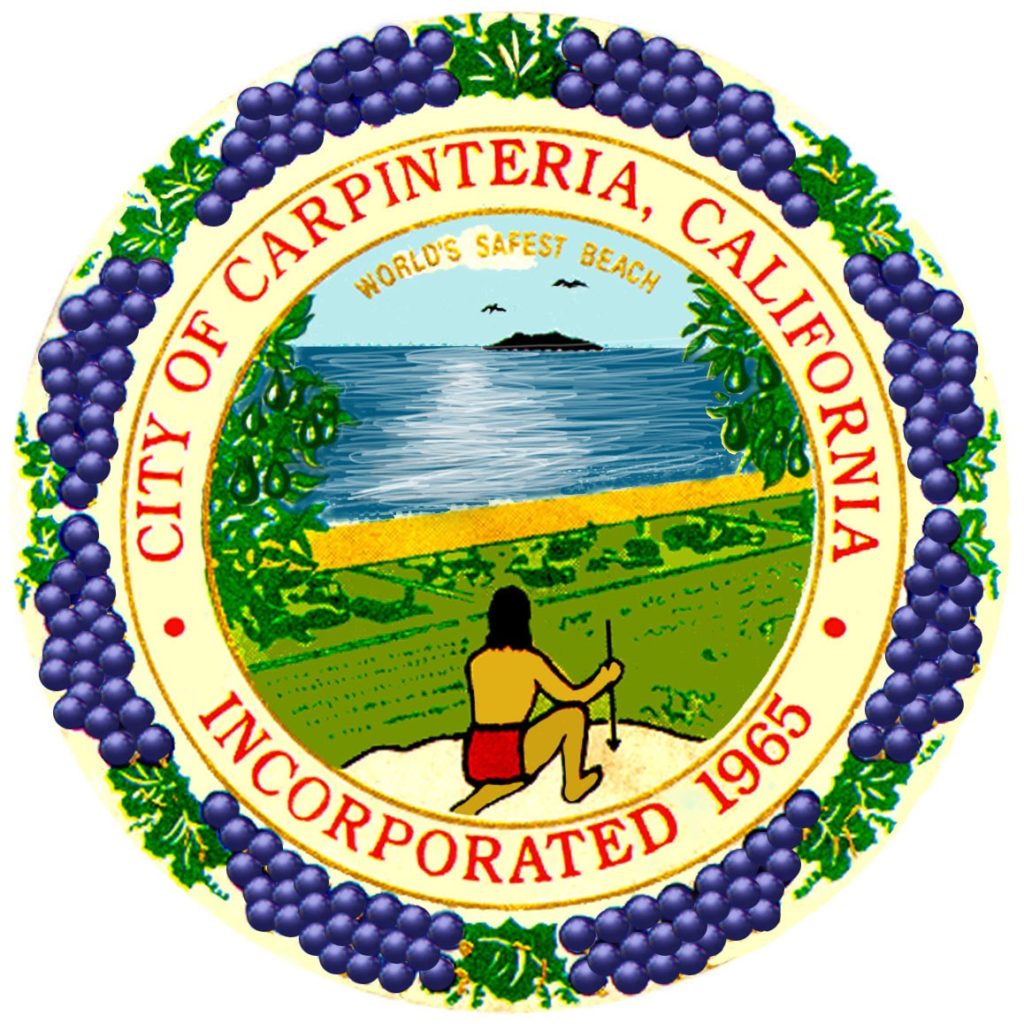 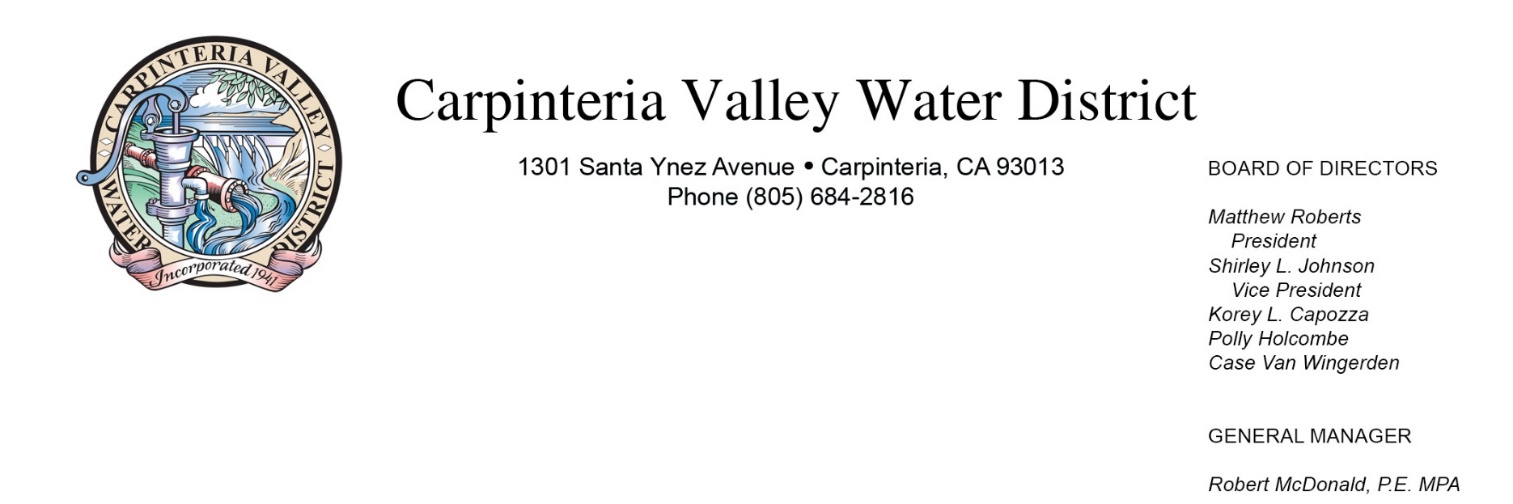 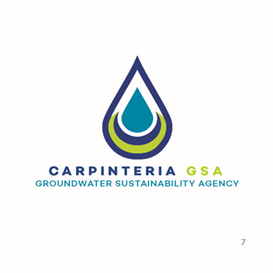 Carpinteria Groundwater Basin under SGMA
GSA Responsibilities?

Develop, adopt, and implement a GSP to achieve sustainable groundwater management withing 20 years.
Groundwater monitoring and annual reporting to DWR
Review and update GSP every 5 years
Continued Stakeholder outreach and engagement
Implement Management Actions, if necessary to achieve sustainability
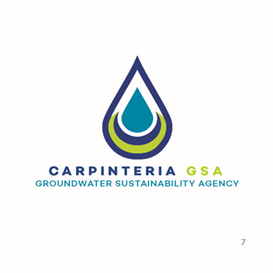 Carpinteria Groundwater Basin under SGMA
Funding?

GSP development is primarily funded through a State grant program ($1.9M)

GSA Operations funded using loans from CVWD for FY 21 & FY 22
GSA Fee being developed to support ongoing GSA operations
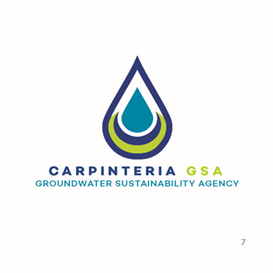 Carpinteria Groundwater Basin under SGMA
What else is happening under SGMA in Carpinteria?

A grant for $1.9M was awarded to CVWD on behalf of CGSA to prepare a GSP for the Basin
GSA is installing new monitoring wells under the Grant program
GSA is monitoring Coastal Wells for Seawater intrusion
GSP is in development and will be completed near the end of 2023
GSA will be implementing a revenue collection system starting FY23
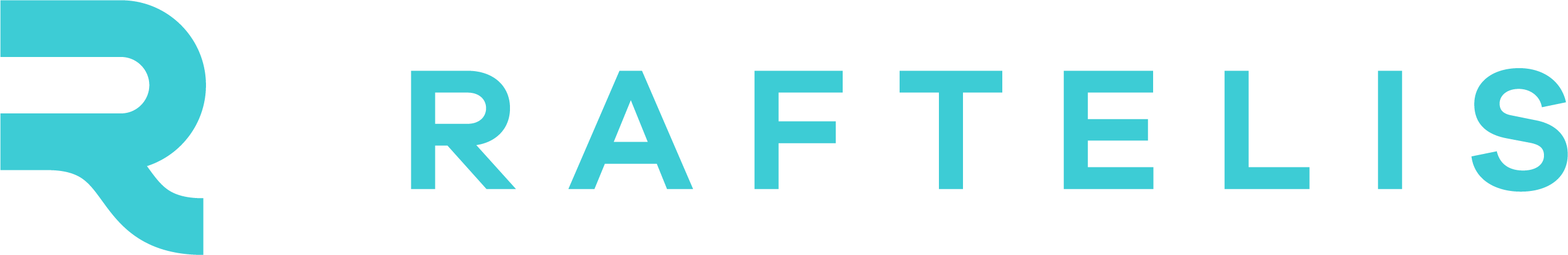 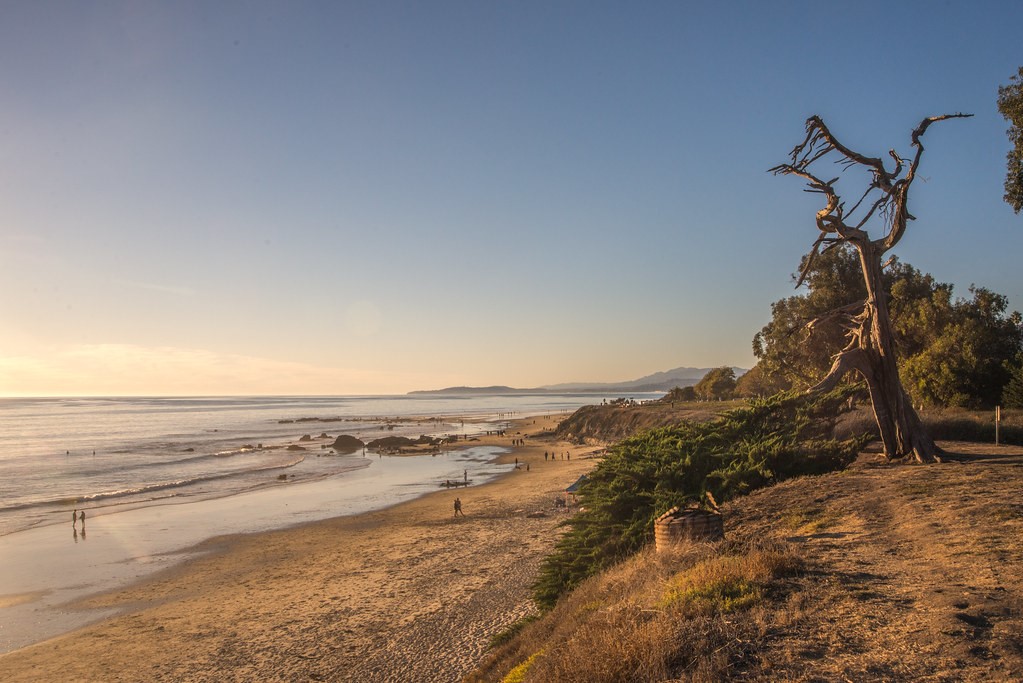 Carpinteria GSA
GSA Fee Study
Community Meeting
June 14, 2022
This Photo
by Unknown Author is licensed under
CC BY
-NC
Sustainable Groundwater Management Act (SGMA) Timeline and Funding Phases
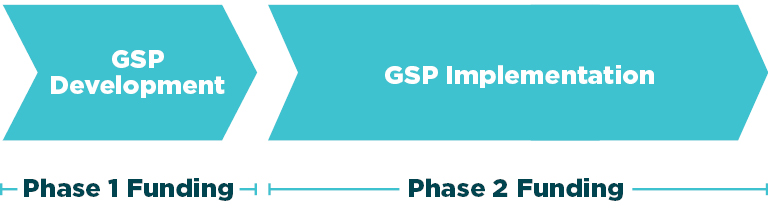 12
Fee Study Process
1
2
3
4
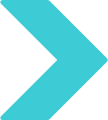 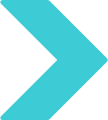 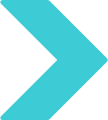 Framework
Pricing and policy objectives
Fee structure evaluation
Financial Plan
Cash flow   analysis 
Scenario analyses
Fee Design
Fee structure evaluation
Fee calculations
Adoption
Documentation
Public Notice
Public Hearing
13
Fee Study – Primary Questions
Fee Structure Evaluation
?
?
= Least
= Best
15
Fee Proposal
All parcels overlying the groundwater basin will be subject to the proposal
Some land uses are exempted from the GSA’s fee calculation 
Examples: federal lands and public easements and rights of way 
Proposed charge is based on a parcel’s acreage 
Charges would be billed using the Counties’ direct charge authority
Parcels would pay GSA charges on their property tax statement, twice per year
16
Five-Year Financial Plan
Basis for costs is FY 2022 (current year) budget
Future year costs escalated based on inflationary assumptions and adjustments for one-time expenses
CVWD loan reimbursement over three years
Reserve funding over four years
Target of six months cash on hand
Primary costs to be recovered include: personnel, groundwater professional services, water quality testing, legal, and administration
Total costs of approximately $350,000 per year the first three years
Cost of developing the Groundwater Sustainability Plan (GSP) is funded through a state grant
17
Acreage Calculation
Parcel acreage that will be subject to proposed charges was calculated from the total area within the Groundwater Basin Boundary
Any parcel portion outside of the hydrological basin boundary was removed from total acreage
Only the portion inside the basin boundary will be subject to charges
18
All Intersecting Acreage
19
Net Acreage (grey shaded area removed)
20
Other Acreage Excluded / Omitted
Total acreage removed from fee calculation: 44 acres 
Parcels that are not currently and cannot reasonably be developed in the future are omitted from the fee calculation 
Examples: rights of way and conservation easements
Federal or tribal lands (exempt from SGMA) 
All other parcels are included for purposes of the fee calculation 

If no property tax statement is generated by the counties, the GSA will need to attempt to directly bill the properties
Examples: Low value / $0 parcel, tax exempt classification
21
Net Acreage (subject to GSA Fee)
22
Proposed Fees ($/Acre)
Five-year fee projection shown
Proposal is for a three-year adoption
Adopted through the estimated Groundwater Sustainability Plan (GSP) implementation year
Fee to be revisited once any projects and management action costs are identified
23
Fee Impacts (Year 1), by Parcel Size
90th percentile SFR: 1 acre                90th percentile Agriculture: 25 acres
24
Fee Implementation
25
Summary
The fees recover the costs of administration and operations for the Carp GSA
Any additional funding for Projects and Management Actions (PMAs) will be determined separately after GSP adoption and approval 
Most common Single Family Residential property (around 1/5 acre) will see an annual charge of approximately $9
Most common Agricultural property (around 8 acres) will see an annual charge of approximately $372
26
Next
Proposed Board Adoption on June 29
Submission of charges to Counties July to August
First charges received in Fall of 2022
27
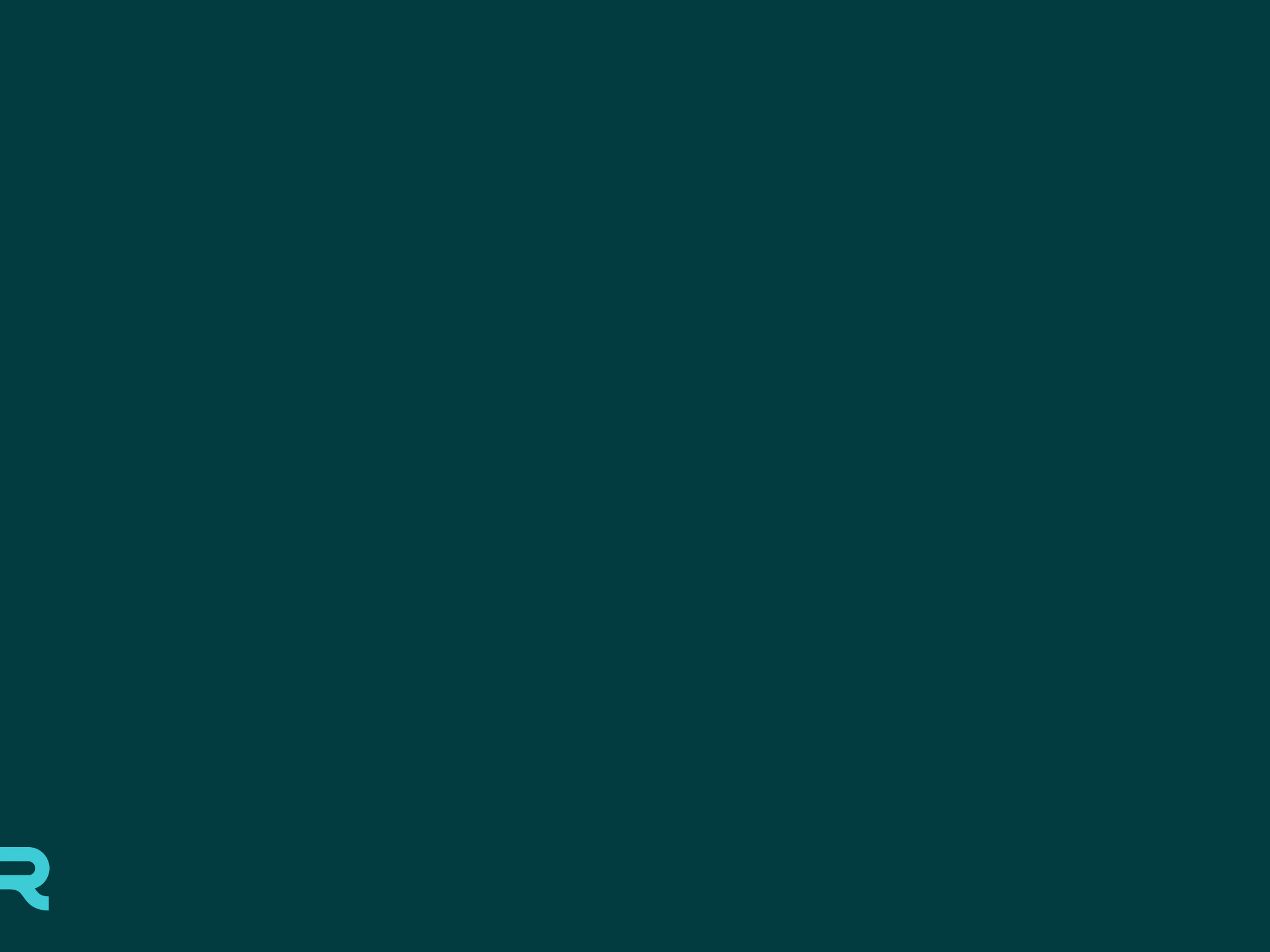 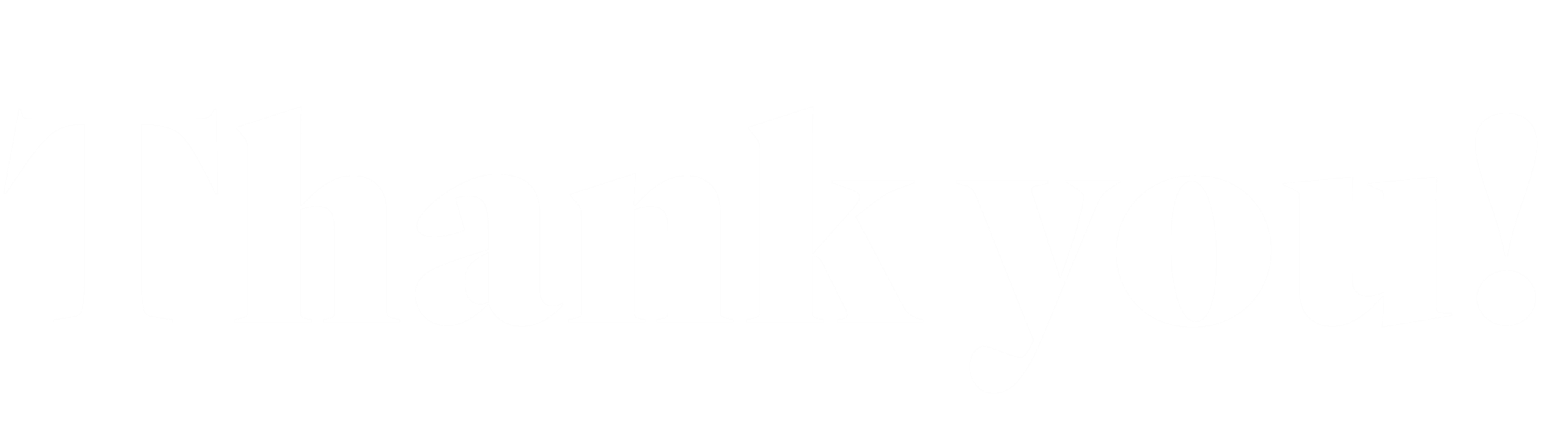 Contacts: Kevin Kostiuk213 262 9309 / kkostiuk@raftelis.comLindsay Roth213 262 9313 / lroth@raftelis.com Gina DePinto213 262 9314 / gdepinto@raftelis.com
28
Additional Slides
29
Inflationary Assumptions
30
Five-Year Financial Plan
31
Annual Fee Impact (Year 1), by Size Category
32
Fee Acreage – Land Use Classifications
Raftelis consolidated county land use codes to summarize similar classifications
33
Land Classifications Statistics
Parcel size in acres by percentile, maximum, and average
34
[Speaker Notes: Median SFR parcel is 0.18 acres, average SFR parcel is .51 acres]
Fee versus Tax
Proposition 26: Everything is a tax under the California Constitution Article XIII C, section 1, except:
Fees for benefits and privileges (parking permits)
Fees for service or products (wholesale water)
Reasonable regulatory fee (building permits)
Fee for use of government property (park entrance fees)
Fines and penalties (parking fines)
Conditions of property development (capacity fees)
Assessments and property-related fees subject to Proposition 218 (water rates)
35
[Speaker Notes: https://chwlaw.us/papers/prop26_new_limitations.pdf
https://www.cacities.org/Resources-Documents/Member-Engagement/Professional-Departments/City-Attorneys/Proposition-26/Proposition-26-Implementation-Guide-(April-2011)-p]